ААД
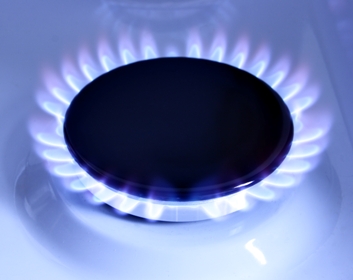 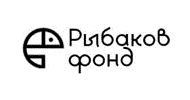 6            5
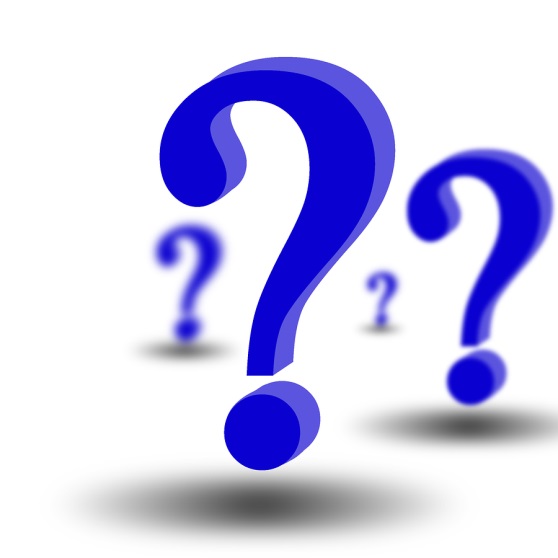 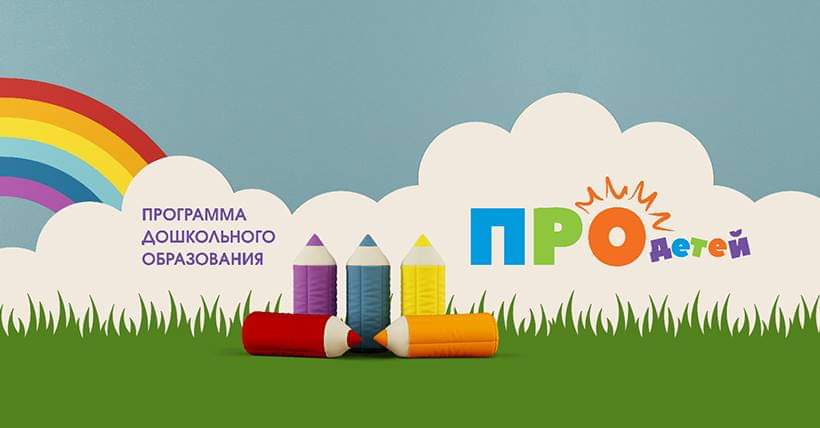 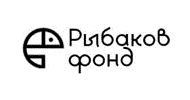 Загадка
5              6
Развитие 
Мышление
Рассуждение
Сравнение
Анализ
Доказательство
Развитие 
Мышление
Рассуждение
Сравнение
Анализ
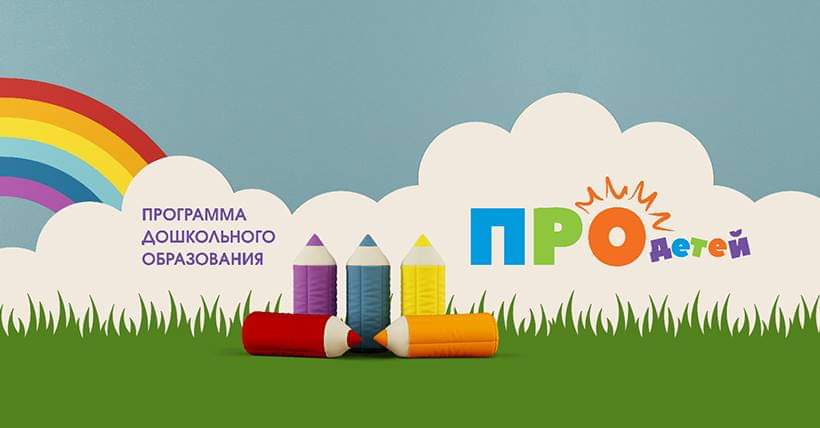 Межрегиональная научно-практическая конференция 
«Траектория развития регионального дошкольного образования: 
оценка для развития»
Мастер-класс
«ПРО загадки»
© Аскерова Аида Усмановна,
                                                 воспитатель
     МДОУ Некоузского детского сада №3,
   высшая квалификационная категория
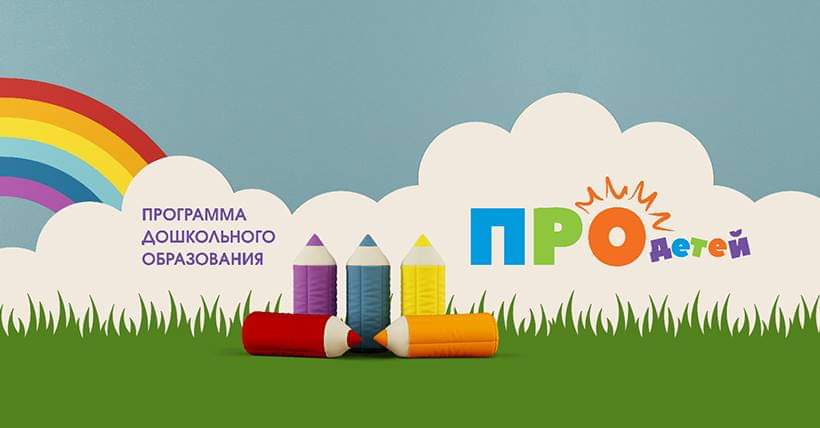 27.11.2018
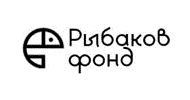 «Я слышу и забываю, 
                        я  вижу и запоминаю, 
                                               я делаю и понимаю»

                                                                   Конфуций
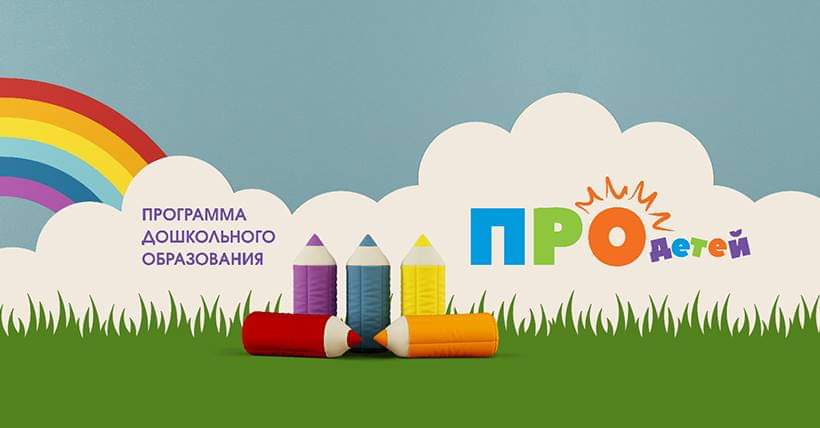 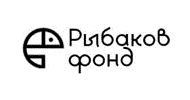 «Загадка доставляет уму ребенка полезное упражнение»

                                                            К.Д. Ушинский
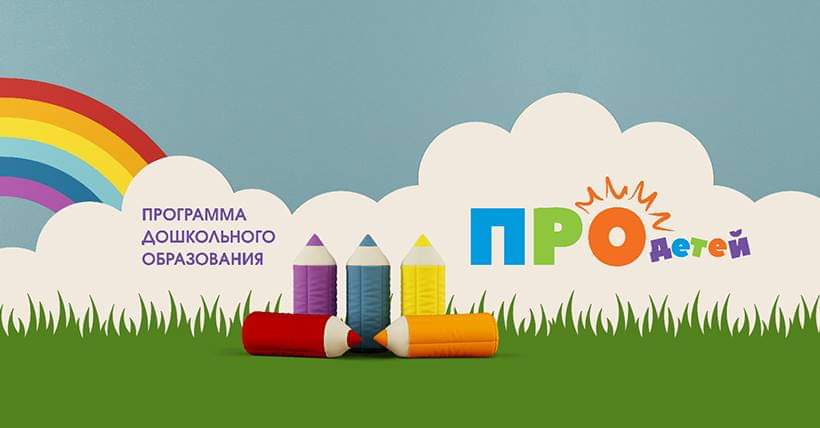 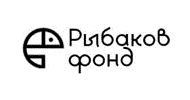 Почему порой  детям бывает скучно на занятиях?
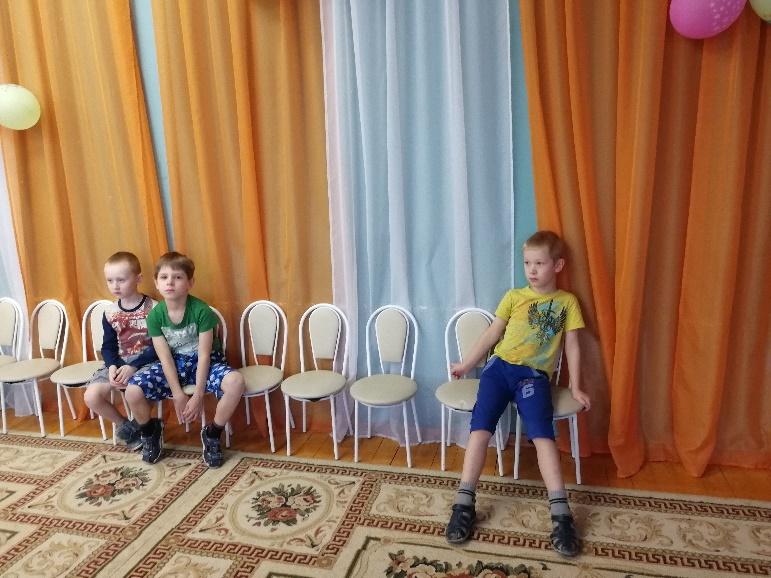 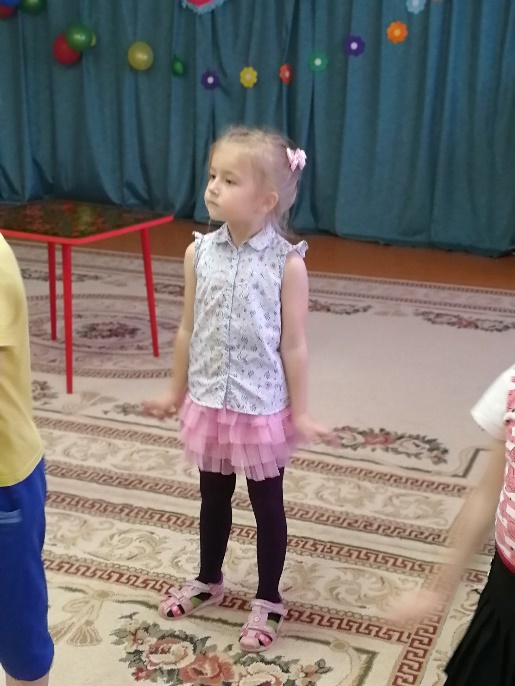 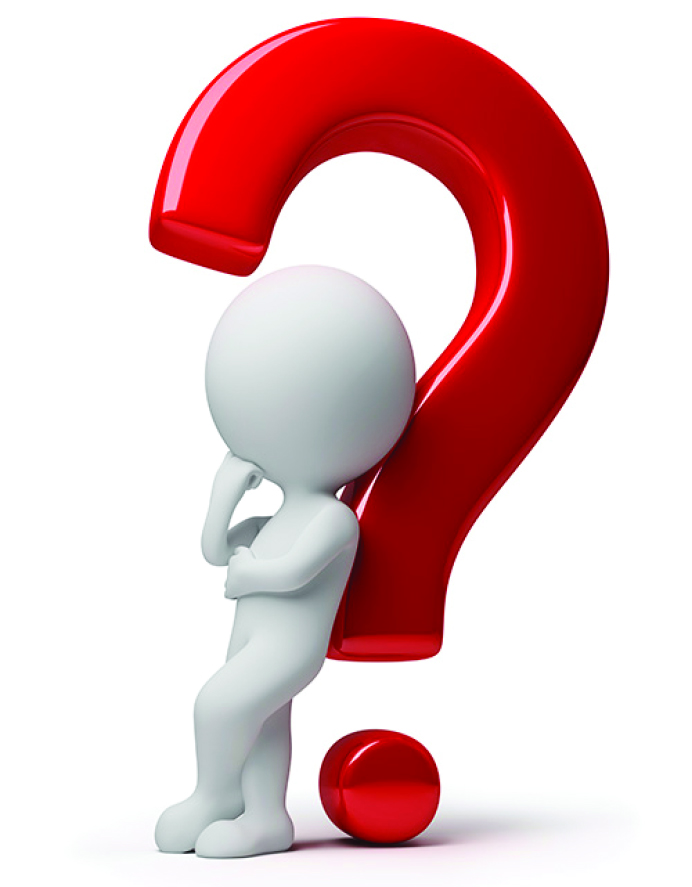 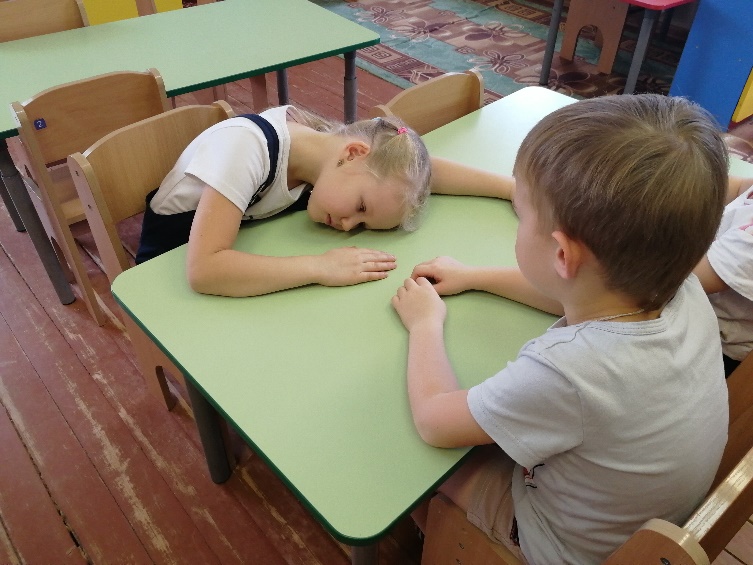 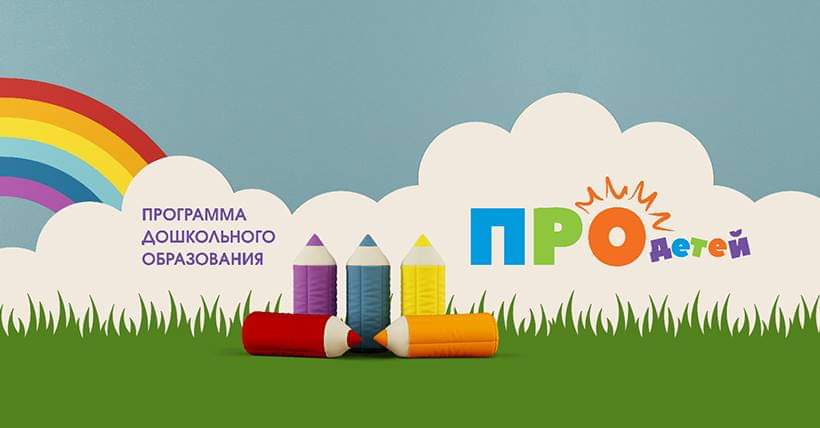 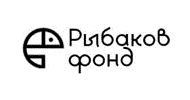 Как  же это исправить?
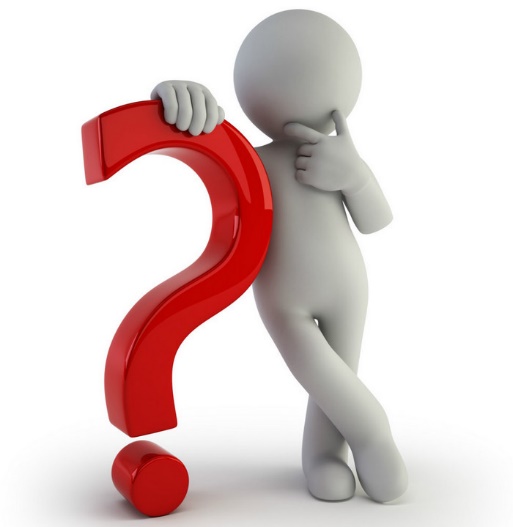 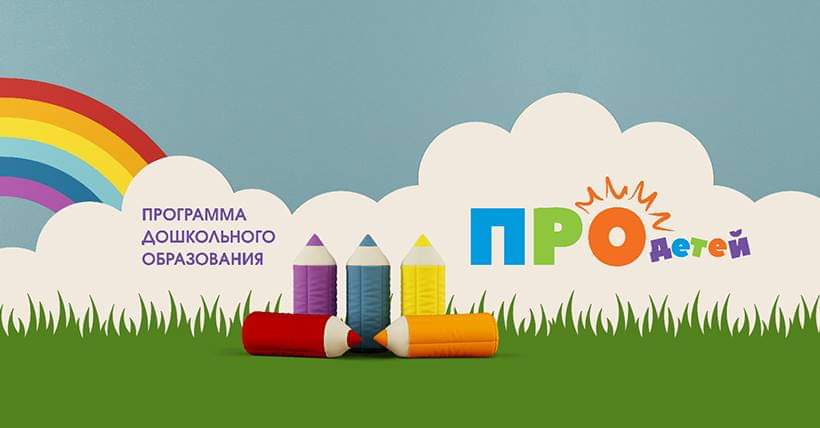 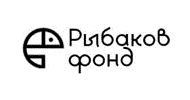 Технология «Загадки»
Как предложить детям загадку?
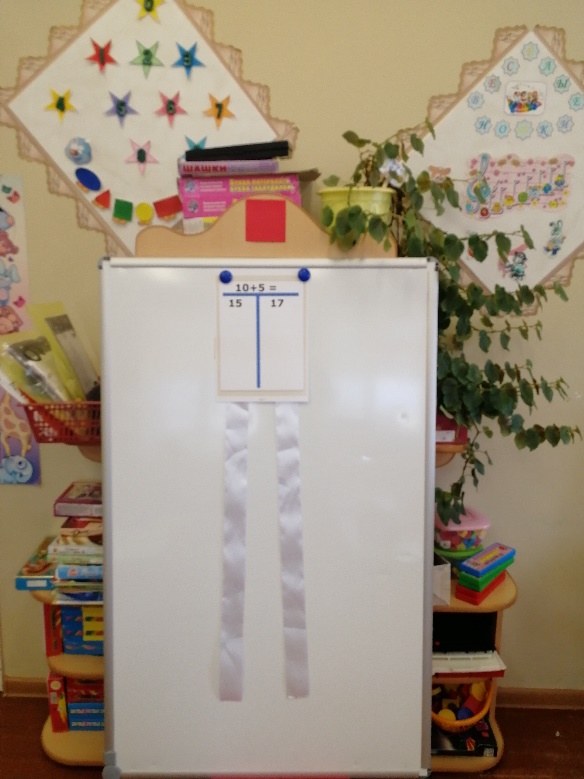 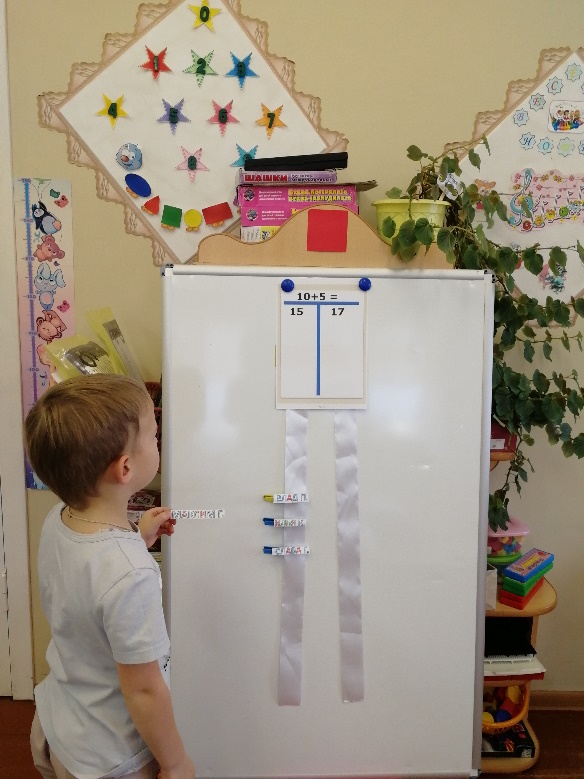 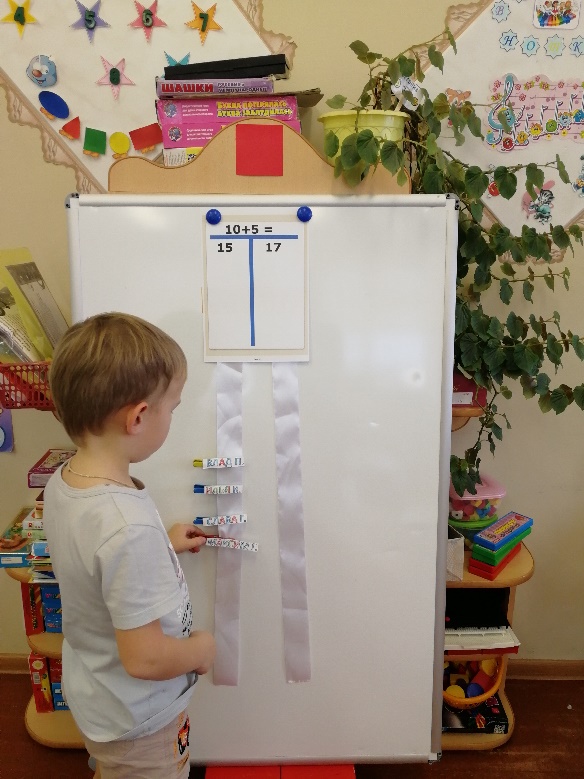 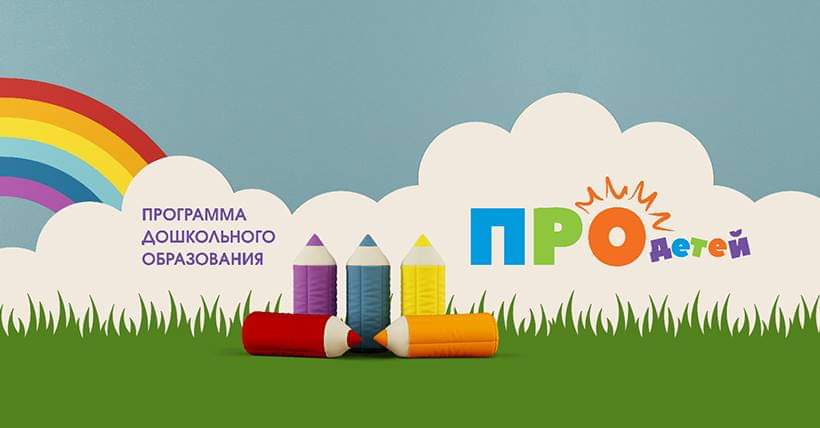 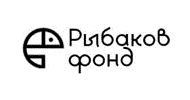 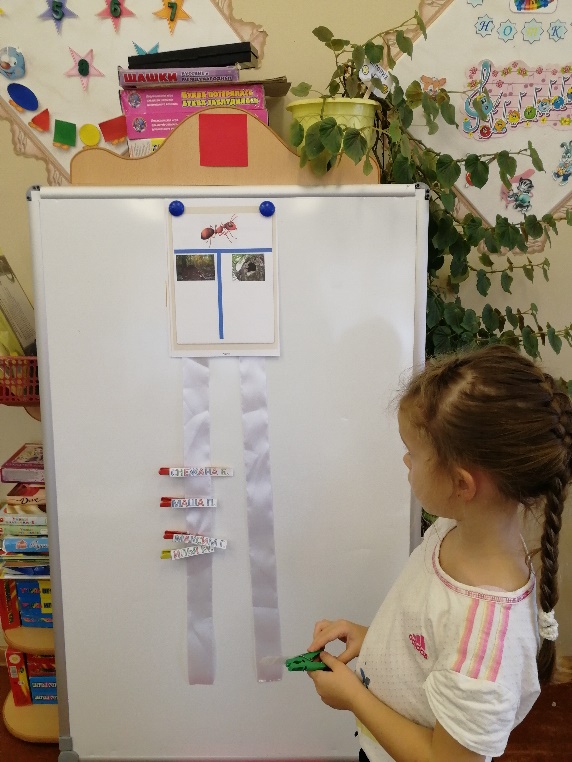 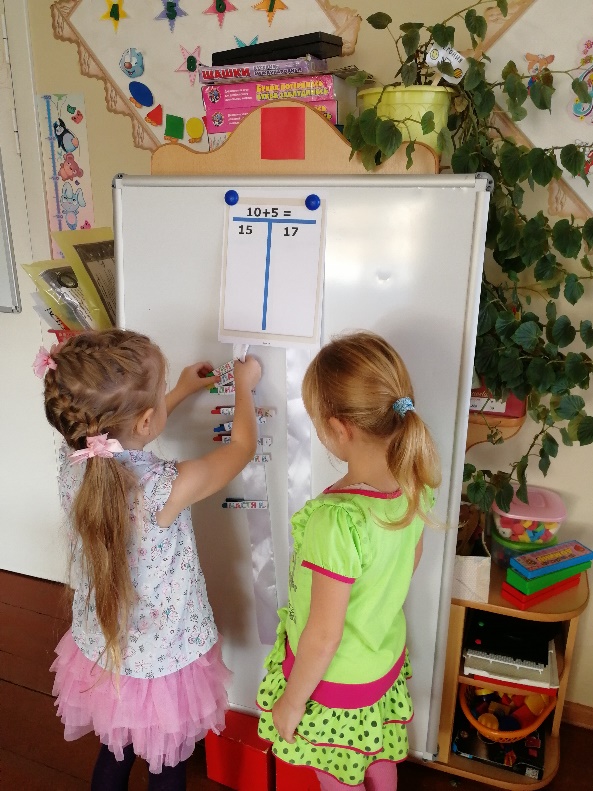 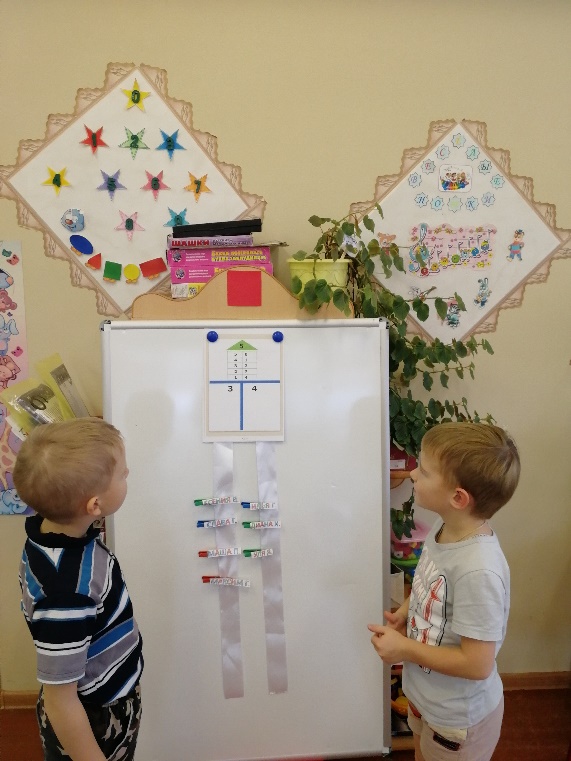 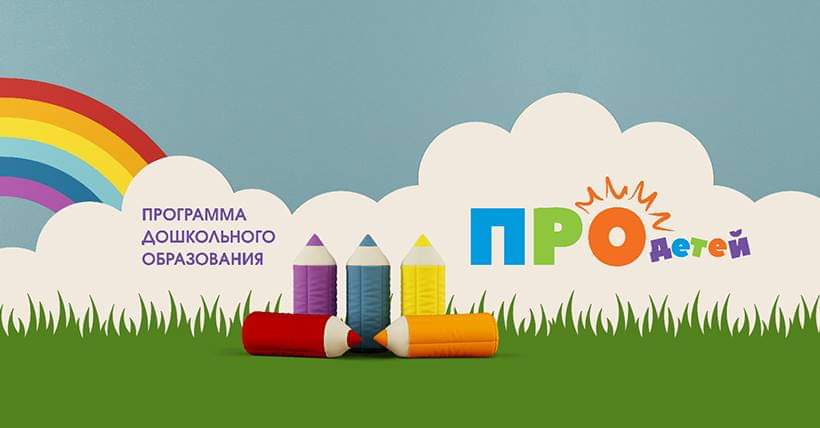 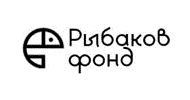 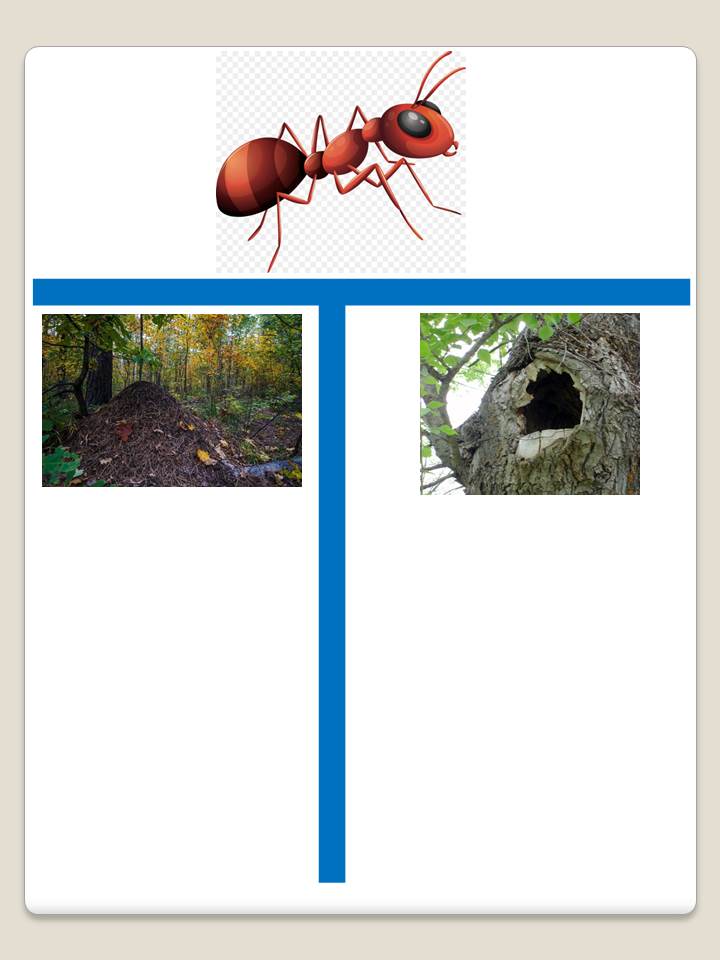 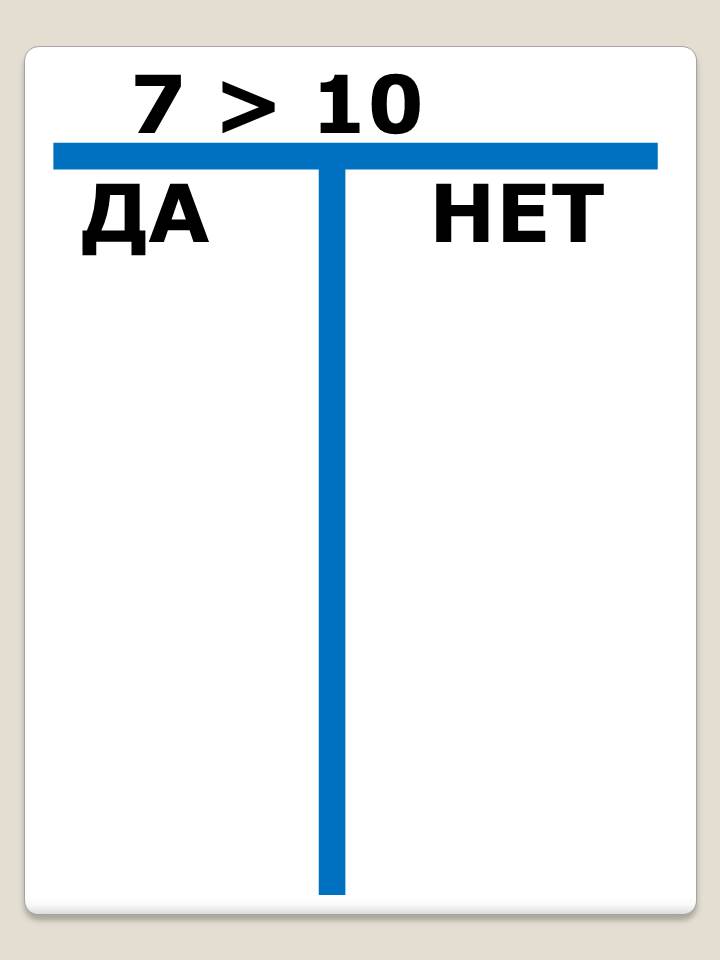 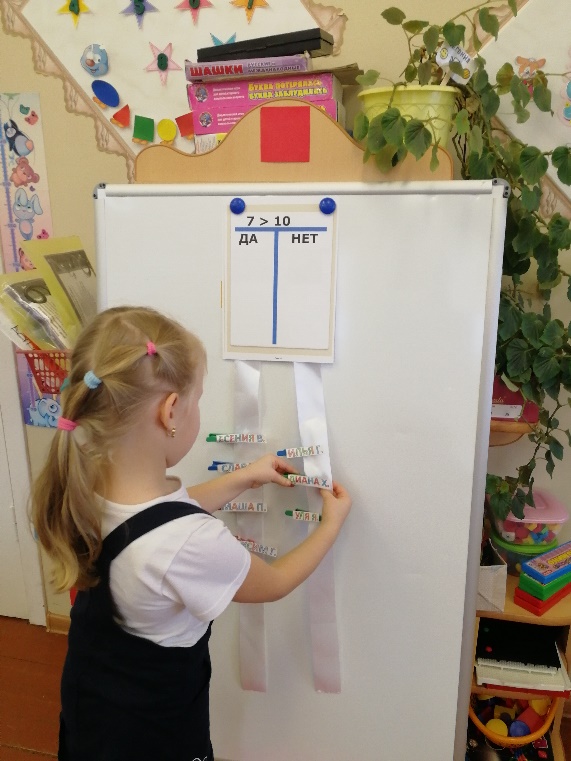 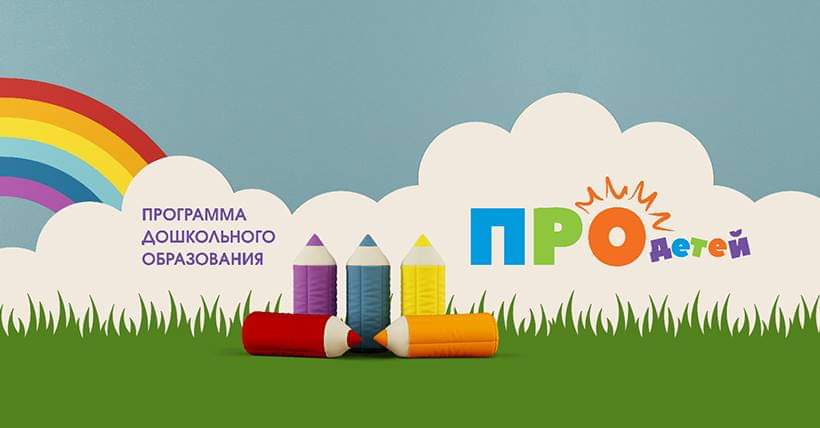 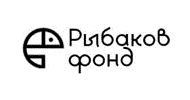 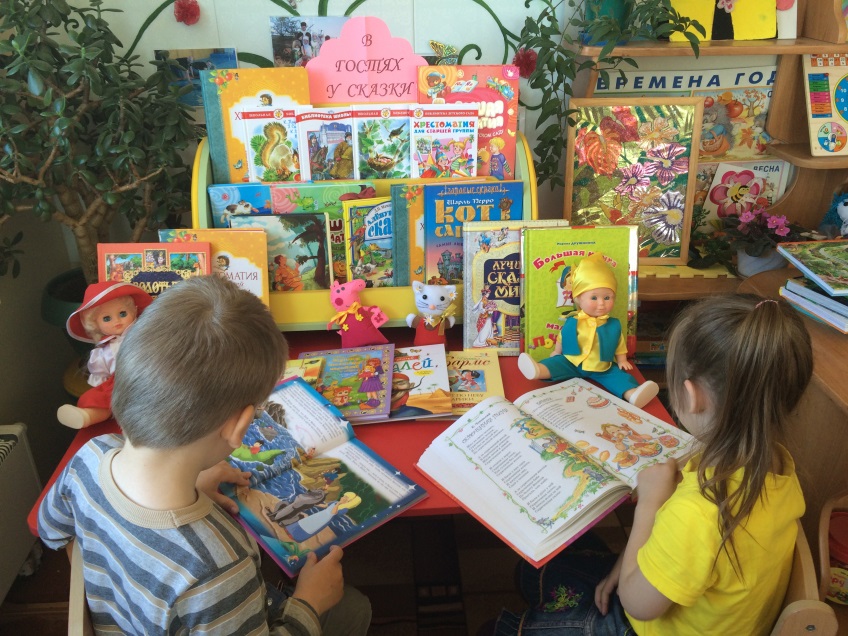 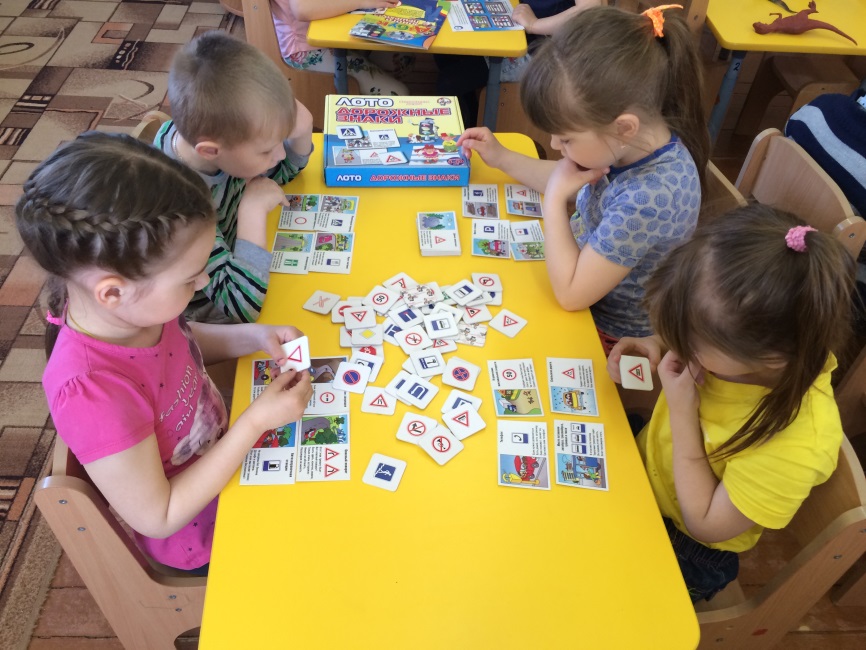 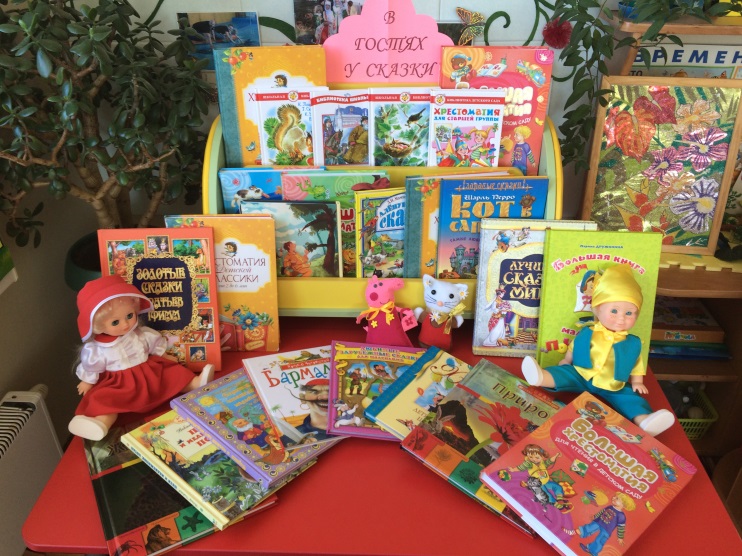 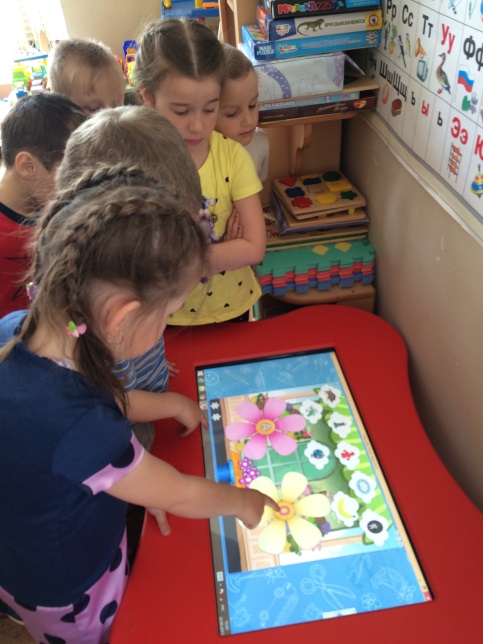 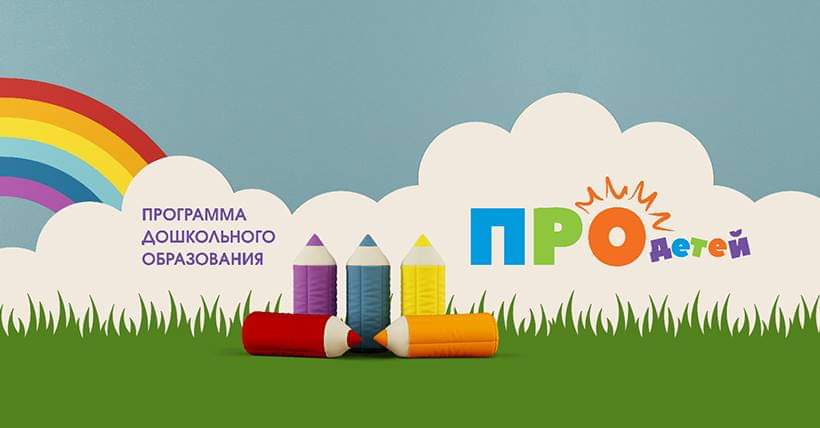 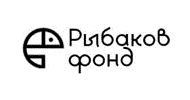 В какое время  лучше предлагать детям загадку?
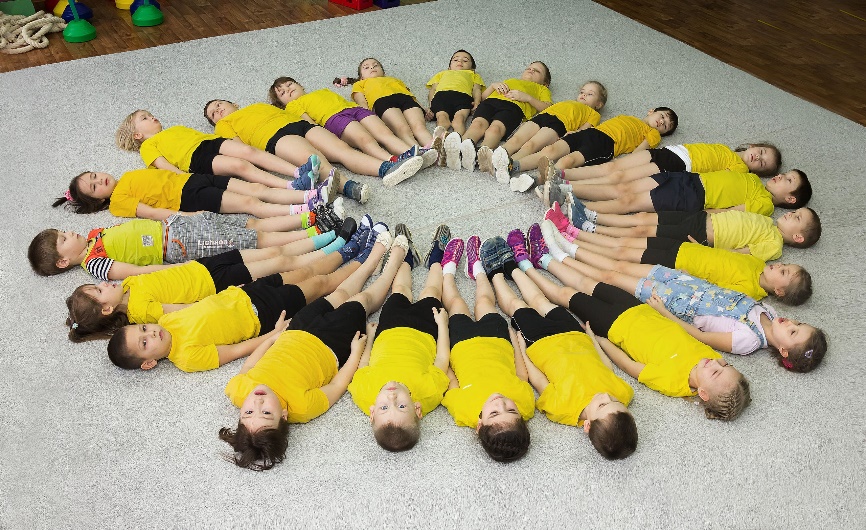 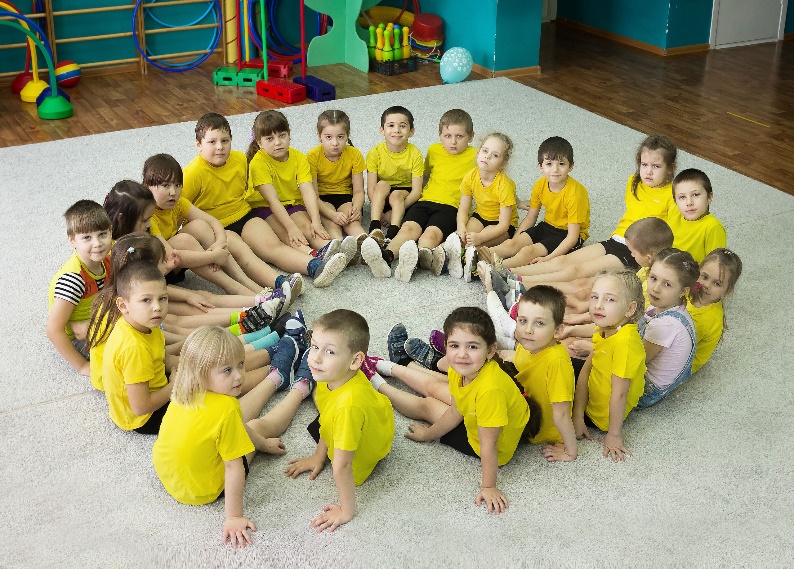 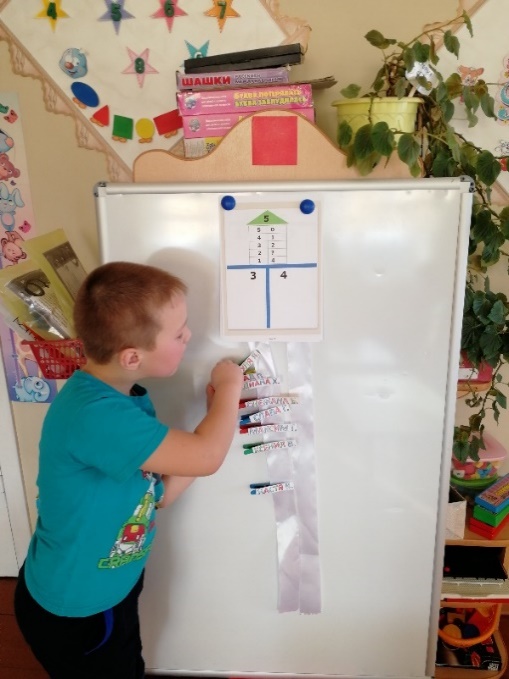 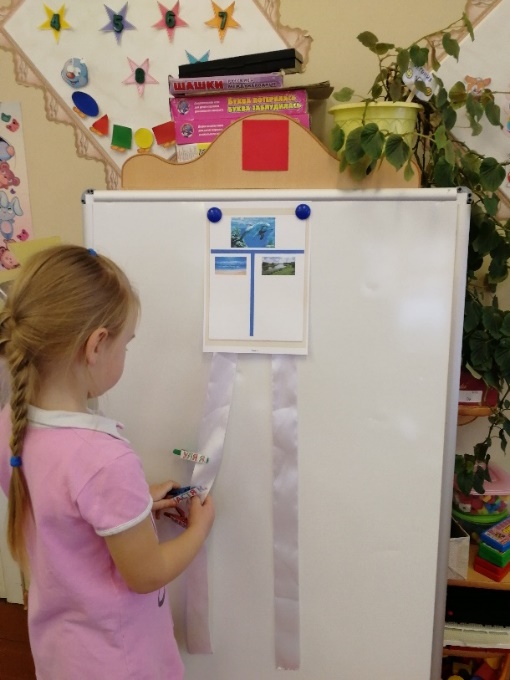 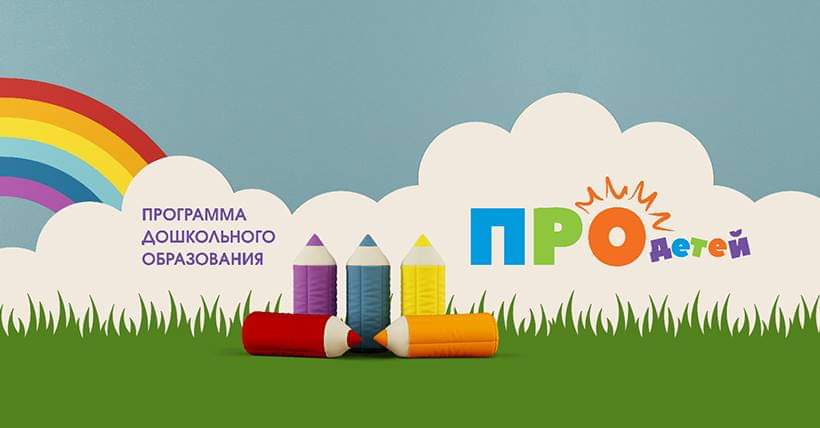 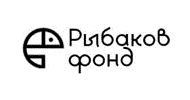 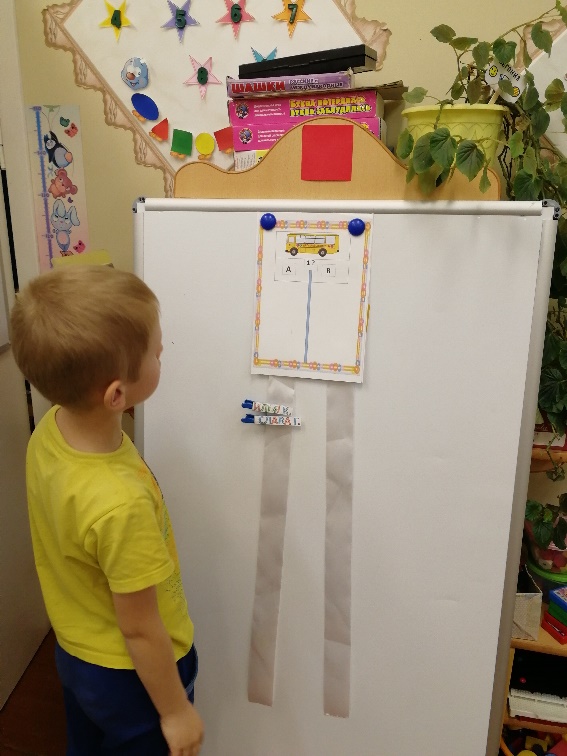 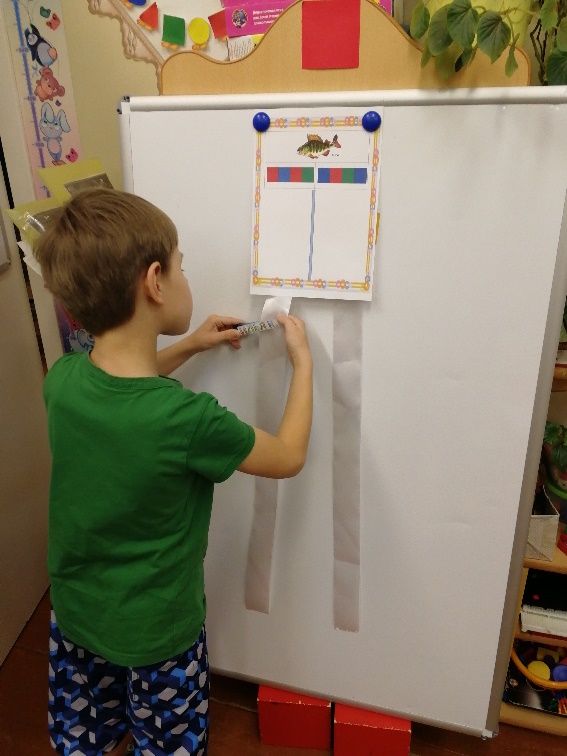 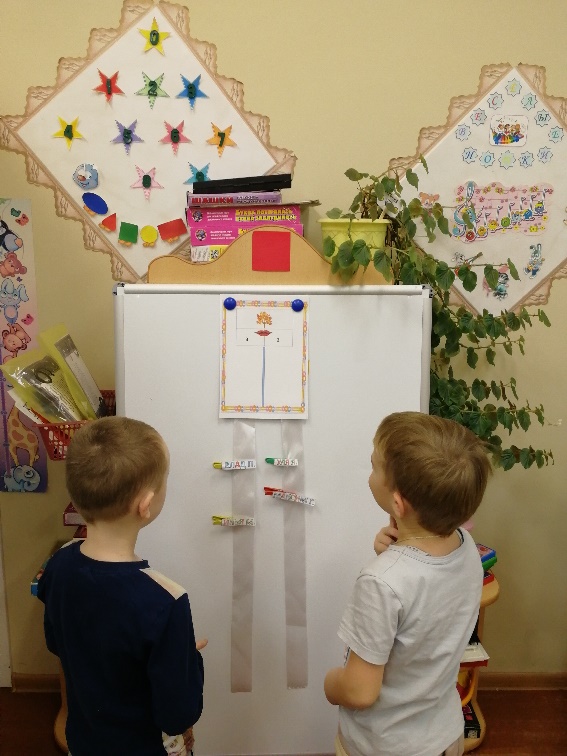 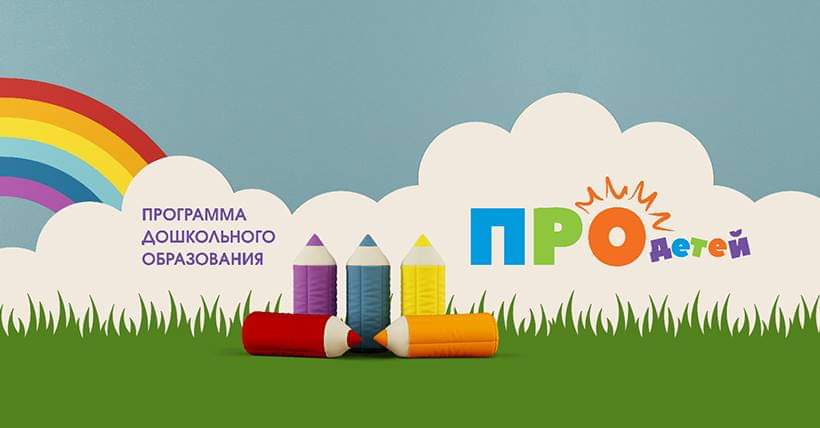 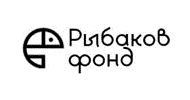 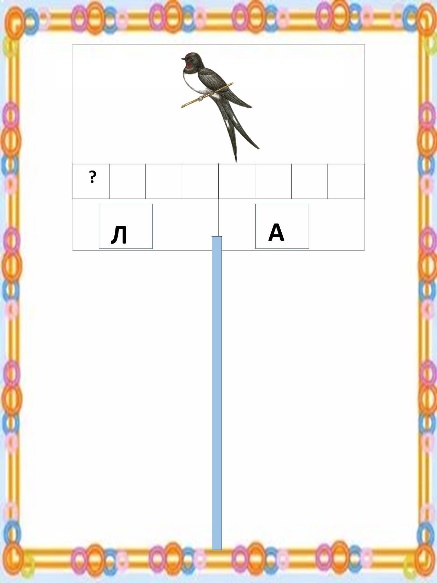 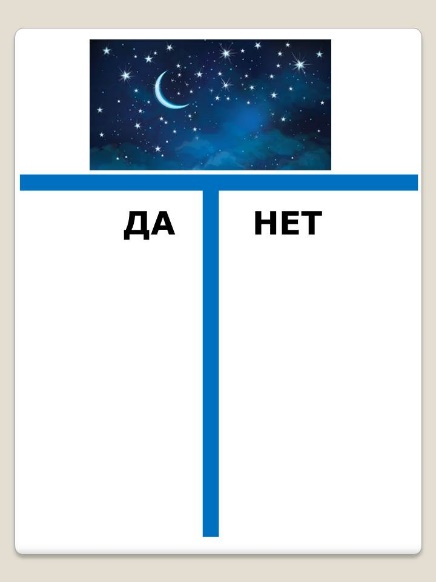 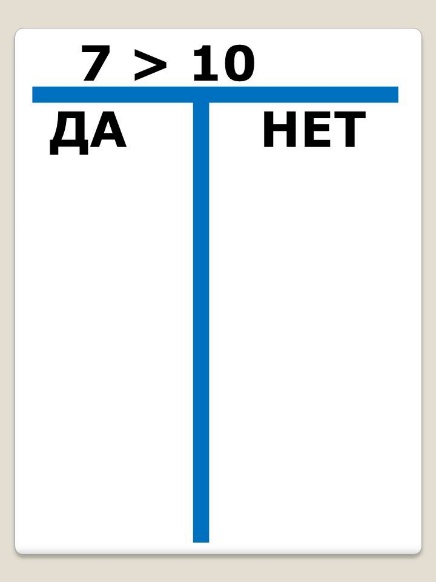 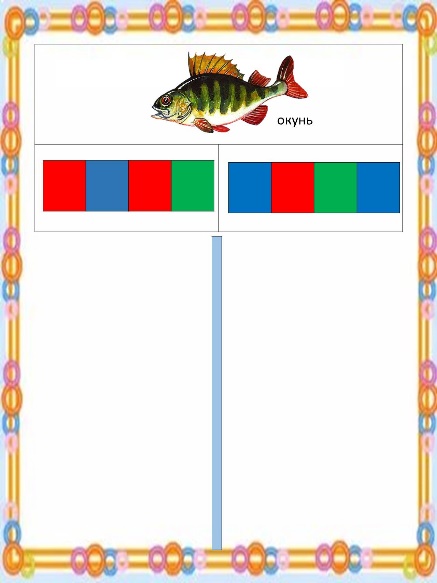 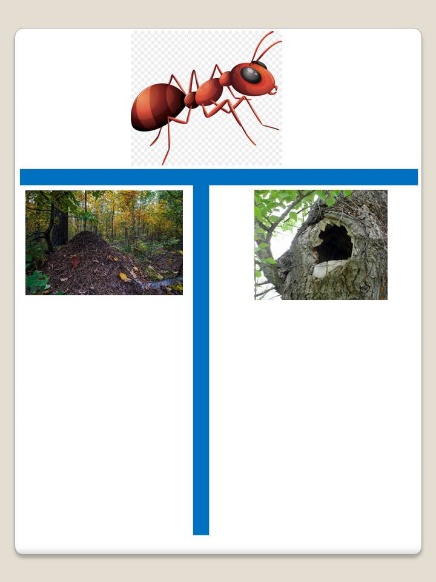 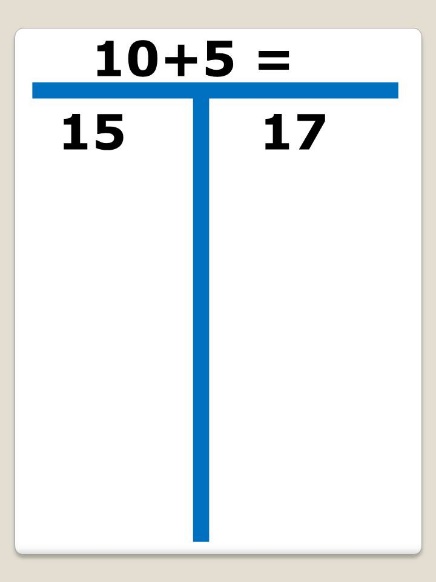 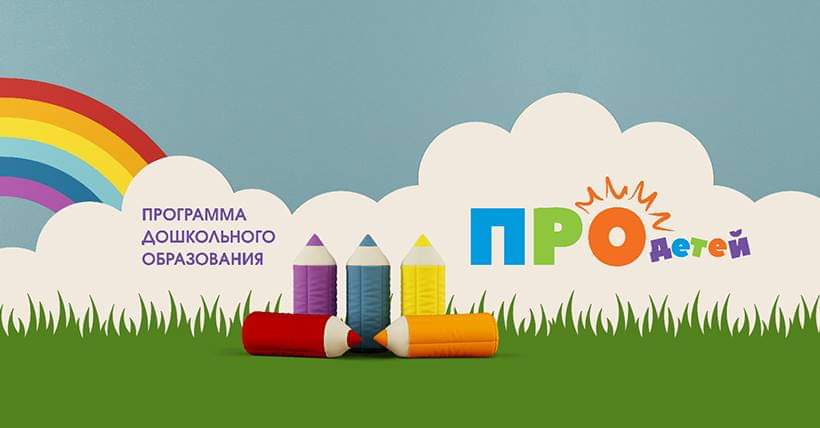 Технология «Загадки»
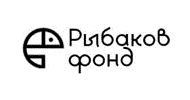 Как предложить детям загадку?
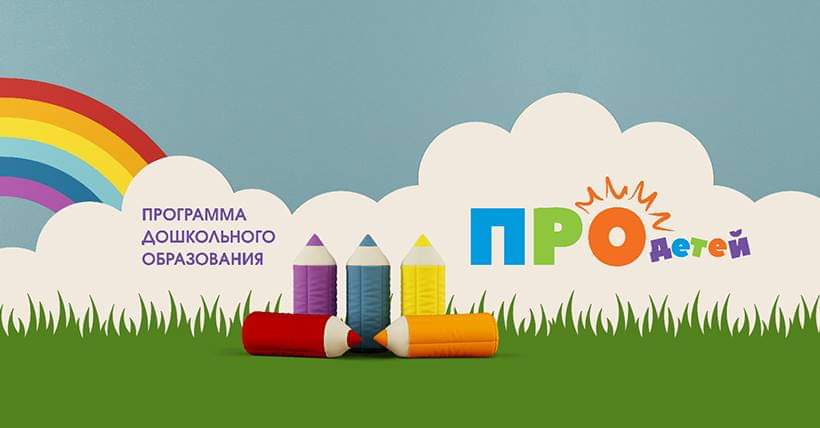 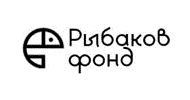 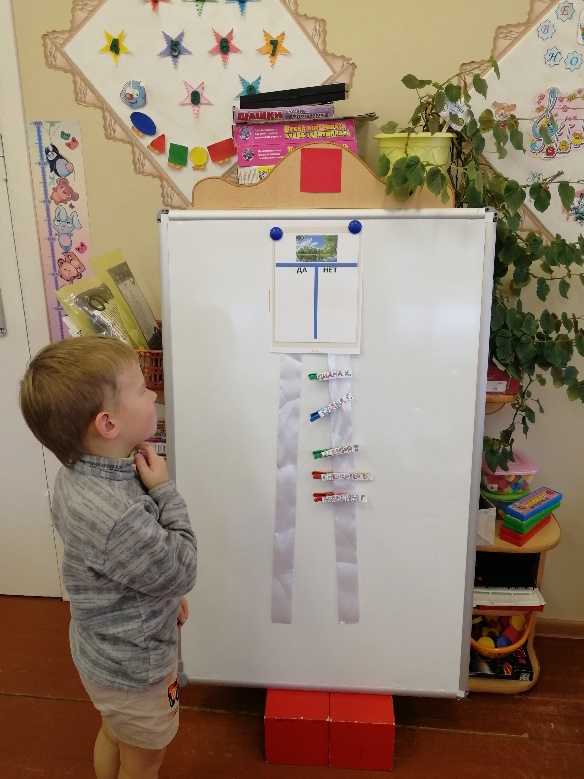 Удивление!
                 Вопрос!
                          Решение!
                                        Радость!
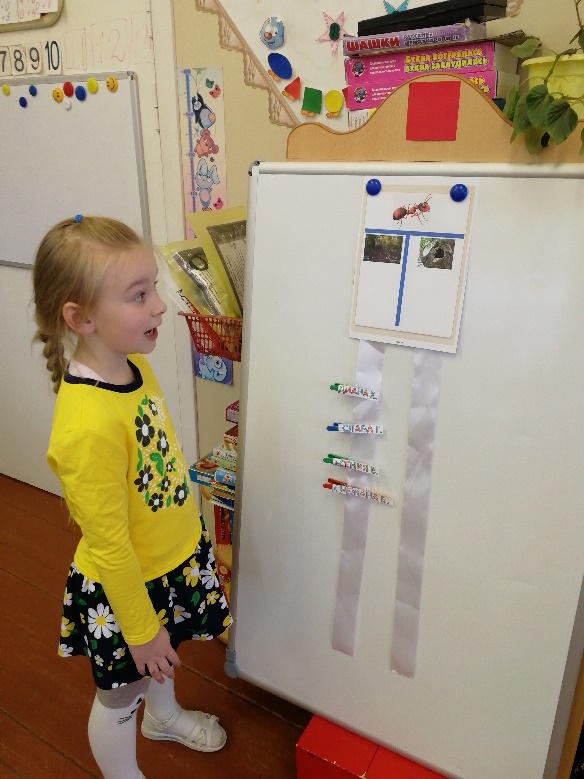 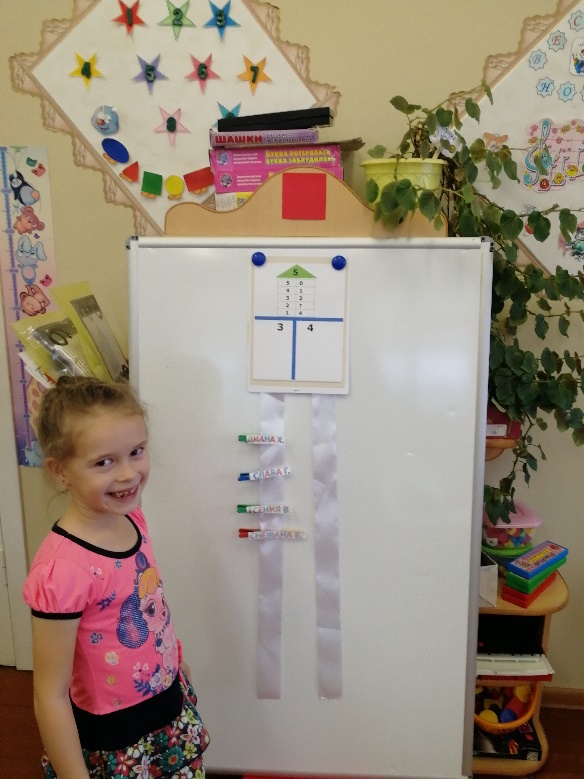 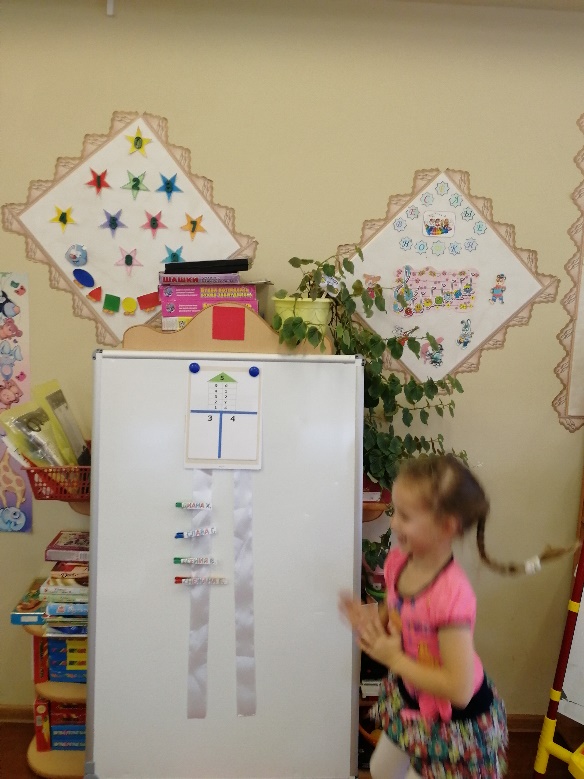 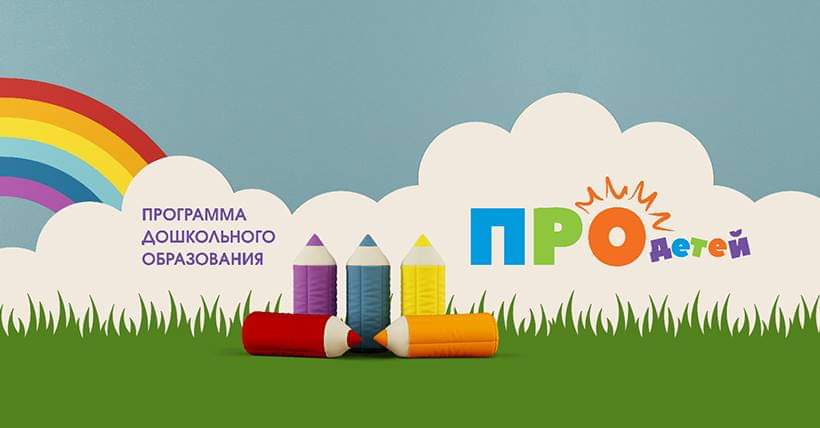 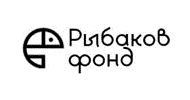 «Я слышу и забываю, 
                        я  вижу и запоминаю, 
                                               я делаю и понимаю»

                                                                   Конфуций
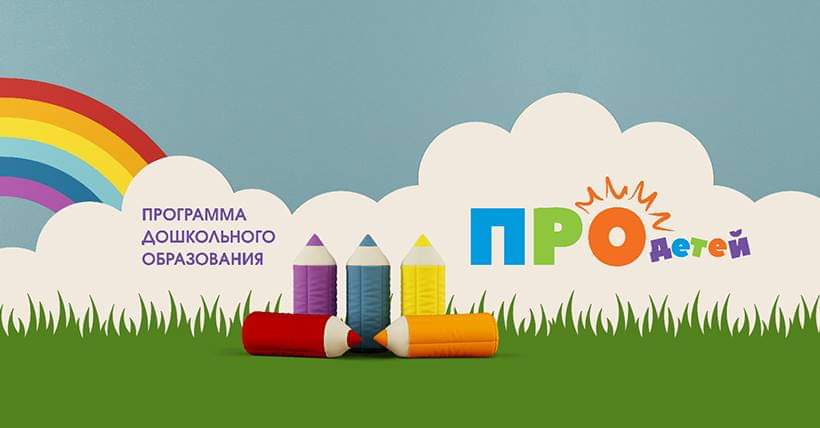 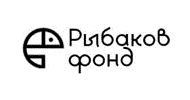 Спасибо за работу!

Приглашаю Вас к сотрудничеству!

 
https://ds3nkz.edu.yar.ru/lichnie_stranitsi_pedagogov/stranitsa_vospitatelya_askerovoy_aidi_usmanovni/razreshite_predstavitsya.html
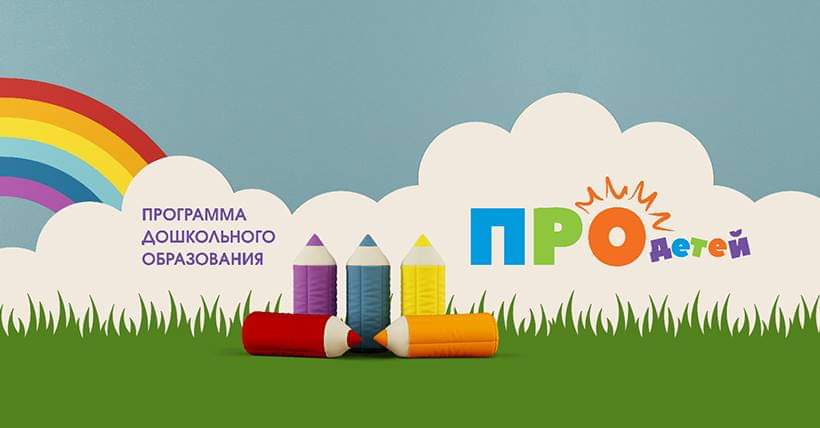